1.1.2. Генеральный план карьера. Основные принципы его проектирования. Обоснование расчетной трассы
Генеральный план является масштабным ситуационным планом поверхности карьера.
На генеральный план наносят:
координатную сетку,
характеристику рельефа местности (отметки поверхности, водные бассейны, реки, леса и т.д.),
границы месторождения и карьерного поля,
отвалы,
промышленные площадки с основными и вспомогательными зданиями и сооружениями,
гражданские сооружения,
гражданские и промышленные транспортные коммуникации (железные дороги, станции, рельсовые пути, автодороги и т.д.),
подземные и наземные сооружения и элементы благоустройства территории.
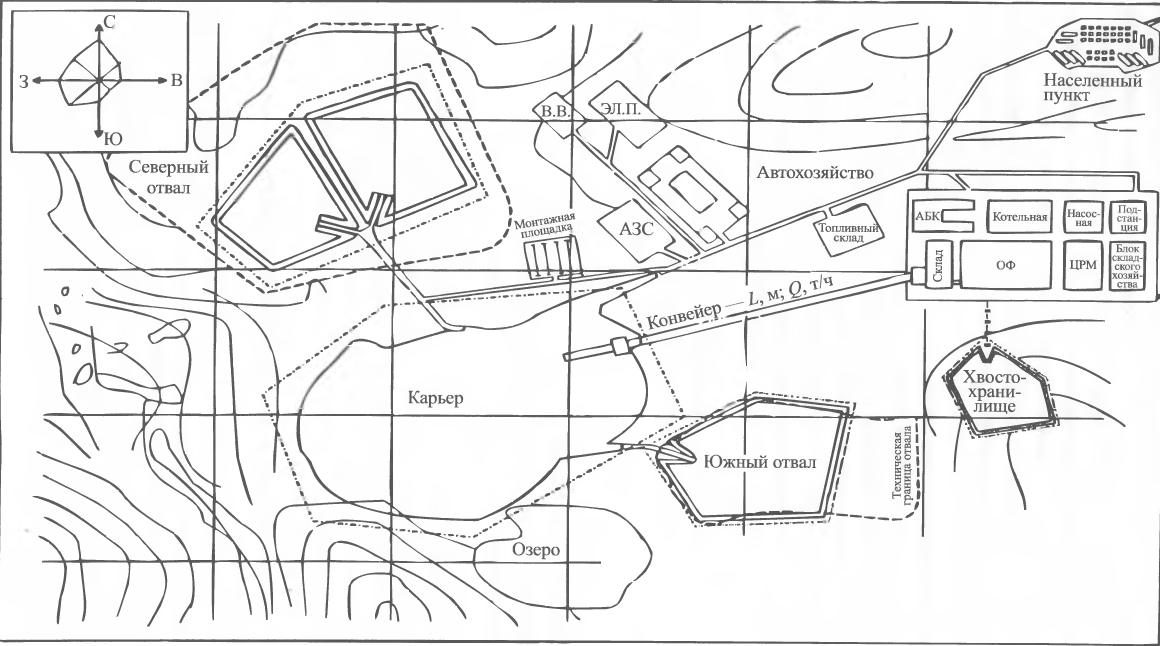 Генеральный план поверхности карьера
Роза ветров – график, изображающий режим ветра в данной местности (обычно строится по многолетним данным для месяца, сезона, года).

Для уменьшения размеров промышленной площадки и протяженности транспортных и инженерных коммуникаций следует стремиться к блочному расположению производственных зданий и сооружений, что позволяет снизить их стоимость.
Наиболее характерные блоки :
Блок ремонтного хозяйства, включающий в себя механические и электромеханические мастерские.
Блок складского хозяйства, включающий в себя склады запасных частей, материалов и оборудования.
Административно-бытовой блок, включающий в себя контору, диспетчерский пункт, химическую лабораторию, здравпункт, столовые.
Блок железнодорожного хозяйства, включающий в себя локомотивное и вагонное депо, экипировочные пути и т.д.
Блок автомобильного хозяйства, включающий в себя площадки для хранения автосамосвалов, технического обслуживания и ремонта, гараж хозяйственных и дорожных машин.
Склады полезных ископаемых разного назначения.
Для упрощения транспортных расчетов принято заменять несколько рядом лежащих действительных элементов профиля одним элементом с условным профилем
или
где hк и hн — конечная и начальная отметки спрямляемого участка;
      ii и li — уклон (‰) и длина (м) каждого из элементов профиля, замененного условным.
Условным профилем по этим формулам можно заменять только элементы профиля, которые близки по величине и одного знака. Условие возможности замены можно записать следующим образом:
где ∆i — абсолютная разность отметок между условным профилем iус и реальным уклоном участка.
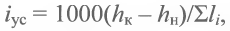 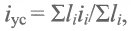 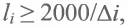 Сопряжение элементов продольного профиля карьерных путей без переходных кривых допускается при разности уклонов смежных элементов ≤ 8÷9 ‰.
Криволинейные участки профиля длиной lR можно заменить дополнительным подъемом iд на длине условного профиля Ʃli в соответствии с равенством работы сил сопротивления на кривой и дополнительном уклоне
где wR — дополнительное удельное сопротивление от кривой, Н/кН.
Откуда величина дополнительного уклона составляет
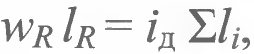 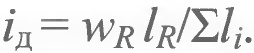 При наличии нескольких криволинейных участков на спрямляемом уклоне величина полного условного уклона составит
где iд' и iд'' — соответственно дополнительные подъемы от замены первого и второго криволинейных участков.
При нескольких уступных или отвальных путях величину уклона также можно (если они близки по значению) взять средневзвешенную среди условных уступных или отвальных.
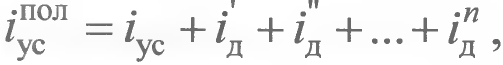 В том же случае средневзвешенная длина уступных Lу и отвальных Lо путей, а также средневзвешенная длина съездов (с уклоном ic) карьера Lс и подъема (с уклоном iо) до отвала Lпо определяется с учетом грузопотоков:




где ΣQiy, ΣQio — объем горной массы, поступающей с i-го уступа или на i-й отвал, м3;
      L iy и Lio — средняя длина i-го уступа или отвала, м;
      Н iy и Нio — высота подъема с i-го уступа карьера или на отвал, м.
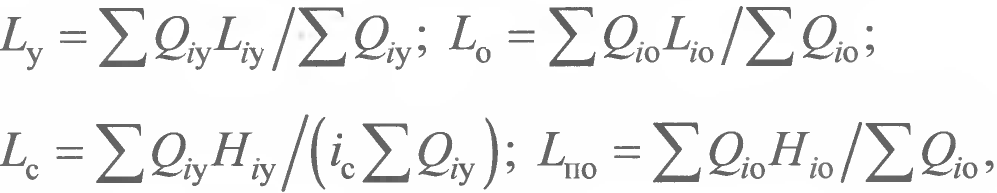